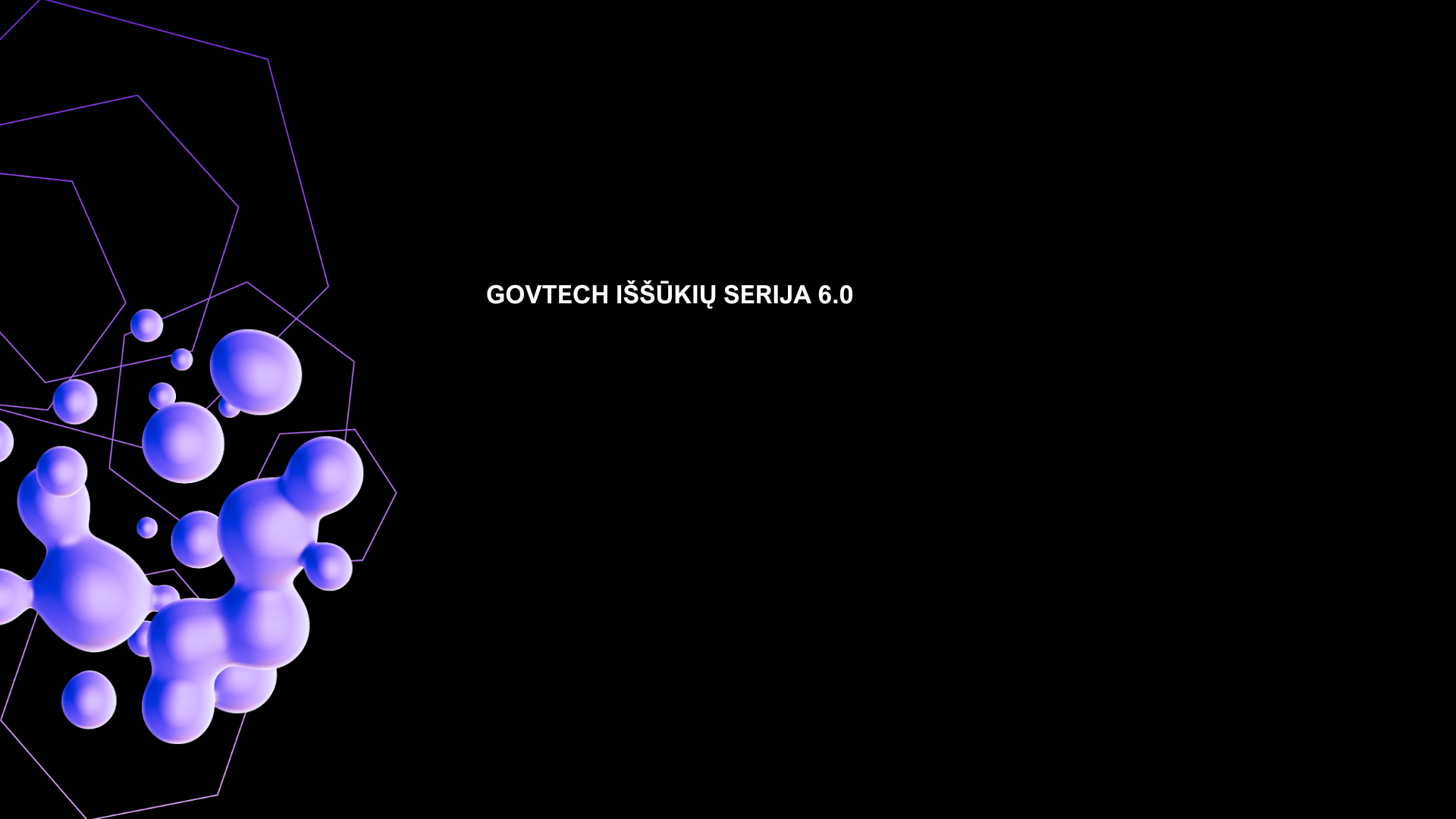 Kaip taupyti laiką echoskopuojant ir balsu užpildyti medicininę dokumentaciją?
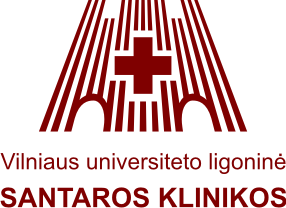 VUL Santaros Klinikos| Projektų vadovė
Giedrė Urbonavičiūtė
vieta institucijos logotipui
ESAMA SITUACIJA
PROBLEMOS MASTAS
KONTEKSTAS
Lietuvos sveikatos statistikos duomenimis diagnostinių tyrimų skaičius Lietuvoje didėja kiekvienais metais
Per metus Santaros klinikose atliekama
     vidutiniškai > 166 000 echoskopijų
      RVUL > 38 300
Iki 40% echoskopijų tyrimo laiko skiriama medicininei dokumentacijai pildyti rankiniu būdu
Trūksta laiko tiesioginei komunikacijai su pacientu, gilinantis į nusiskundimus 
Aptikus sunkiai identifikuojamus darinius tyrimo eiga užsitęsia ir pasivėlina kito paciento priėmimo laikas
PROBLEMA
Lietuvoje nėra įdiegtų balsu valdomų medicininės dokumentacijos technologijų. Dokumentacija pildoma rankiniu būdu naudojant elektronines formas. Iki 40 proc. pacientui skirto laiko radiologai echoskopuotojai sugaišta pildant medicininę dokumentaciją (tyrimo aprašymas ir išvados formulavimas) SANTA-HIS elektroninėje ligos istorijoje. Trūksta laiko bendravimui su pacientu.
GOVTECH IŠŠŪKIS
Sukurti skaitmeninį sprendimą, kuris padėtų ehoskopuotojui užpildyti medicininę dokumentaciją ir taupytų pacientui aptarnauti skirtą laiką




Balsu valdomų echoskopijų medicininės dokumentacijos technologijų nauda: 
geresnės radiologų - echoskopuotojų darbo sąlygos;
kokybiškesnis pacientų aptarnavimas;
galimybė aptarnauti daugiau pacientų, sutrumpinti echoskopinių tyrimų laukimo eiles.
SPRENDIMO PARAMETRAI
SPRENDIMO VEIKSMINGUMAS
SPENDIMO NAUDOTOJAI
Įdiegus sprendimą dokumentacijos pildymo laiką sumažinti 40%
Likusį laiką skirti kokybiškam bendravimui su pacientu
Gydytojai radiologai atliekantys echoskopijas
SPRENDIMO FUNKCIJOS
Turi gebėti atpažinti itin specifinius medicininius terminus (pvz. homogeniškas, kalcifiktuotas, dilatacija, heterogeniškas, stazė, koletorika ir t.t.) kurių įprasti lietuvių kalbos atpažintuvai neatpažįsta
Sprendimas iš sakomų žodžių turi  išskaidyti konkrečius duomenis ir nustatyti pagrindinę informaciją pvz. paciento būklę, skaitinius parametrus
Sprendimas turi sakomus žodžius interpretuoti, surasti atitinkamus laukus formose ir automatiškai juos užpildyti. Tais atvejais, kai reikėtų pataisymų, gebėti priimti gydytojo pakartotą komandą
TAIP PAT SVARBU, KAD...
Tai pirmas skaitmeninis lietuvių kalba balsu valdomas sprendimas palengvinantis radiologų darbą
BALSU VALDOMOS ECHOSKOPIJŲ MEDICININĖS DOKUMENTACIJOS TECHNOLOGIJŲ  GALIMYBĖS
Plėtoti pritaikomumą kitų radiologinių tyrimų srityse, plečiant prototipo žodyną, treniruojant modelį pagal kitus radiologinės diagnostikos prietaisus –  pvz. KT, MRT
Plėtoti pritaikomumą kito pobūdžio elektroninės dokumentacijos pildymui gydymo įstaigose (paciento kortelei)
Balsu valdomas panašias dokumentacijos technologijas galima diegti ir kituose sektoriuose
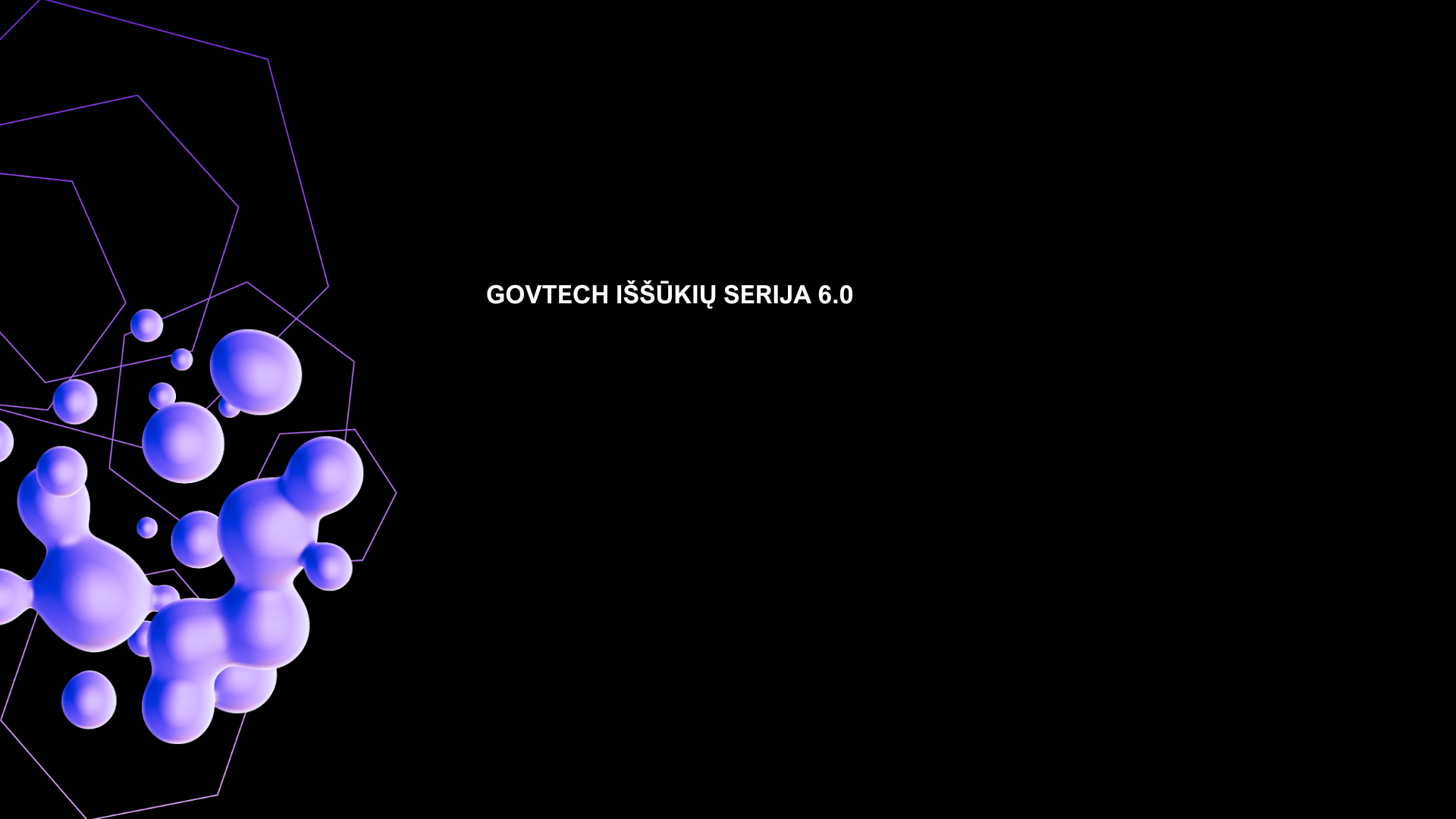 Raskime sprendimą šiam iššūkiui kartu!
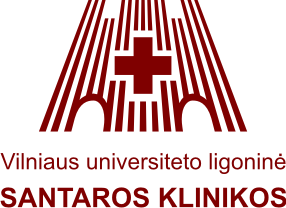 VUL Santaros klinikos| Inovacijų sk. projektų vadovė
Giedrė Urbonavičiūtė
El. paštas: giedre.urbonaviciute@santa.lt
Tel. nr. 8 69771318
vieta institucijos logotipui